TIẾT 6 - BÀI 4: THỰC PHẨM VÀ DINH DƯỠNG
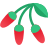 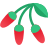 MỤC TIÊU BÀI HỌC
-Nhận biết được một số nhóm thực phẩm chính, giá trị dinh dưỡng từng loại, ý nghĩa đối với sức khỏe con người.
-Hình thành thói quen ăn uống khoa học
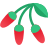 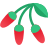 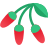 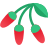 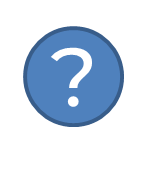 Làm thế nào để có được cơ thể cân đối khỏe mạnh? thực phẩm có vai trò như thế nào đối với cơ thể?
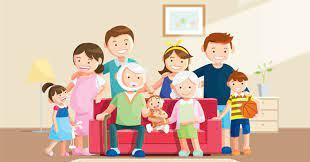 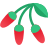 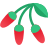 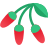 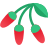 Khám phá
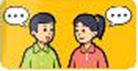 Kể tên một số loại thực phẩm mà em biết? Hãy thử phân loại các thực phẩm đó thành các nhóm thực phẩm và đặt tên cho từng nhóm
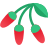 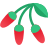 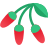 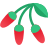 I. MỘT SỐ LOẠI THỰC PHẨM CHÍNH
Thực phẩm rất đa dạng và phong phú chúng là nguồn cung cấp các chất dinh dưỡng cần thiết cho cơ thể con người phát triển cân đối và khỏe mạnh.
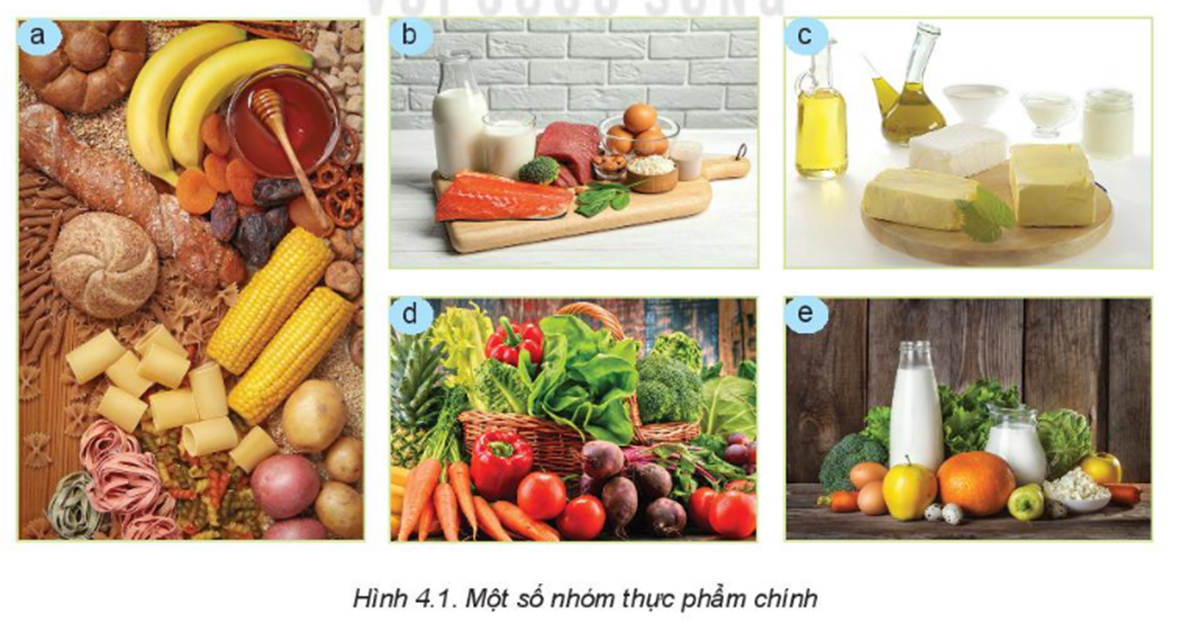 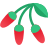 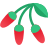 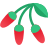 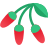 I. MỘT SỐ LOẠI THỰC PHẨM CHÍNH
1. Nhóm thực phẩm giàu chất tinh bột đường và chất xơ
Ngôi nhà được trang bị hệ thống điều khiển tự động hay bán tự động cho các thiết bị trong gia đình Điều đó giúp cuộc sống trở nên tiện nghi hơn đảm bảo an ninh an toàn và tiết kiệm năng lượng.
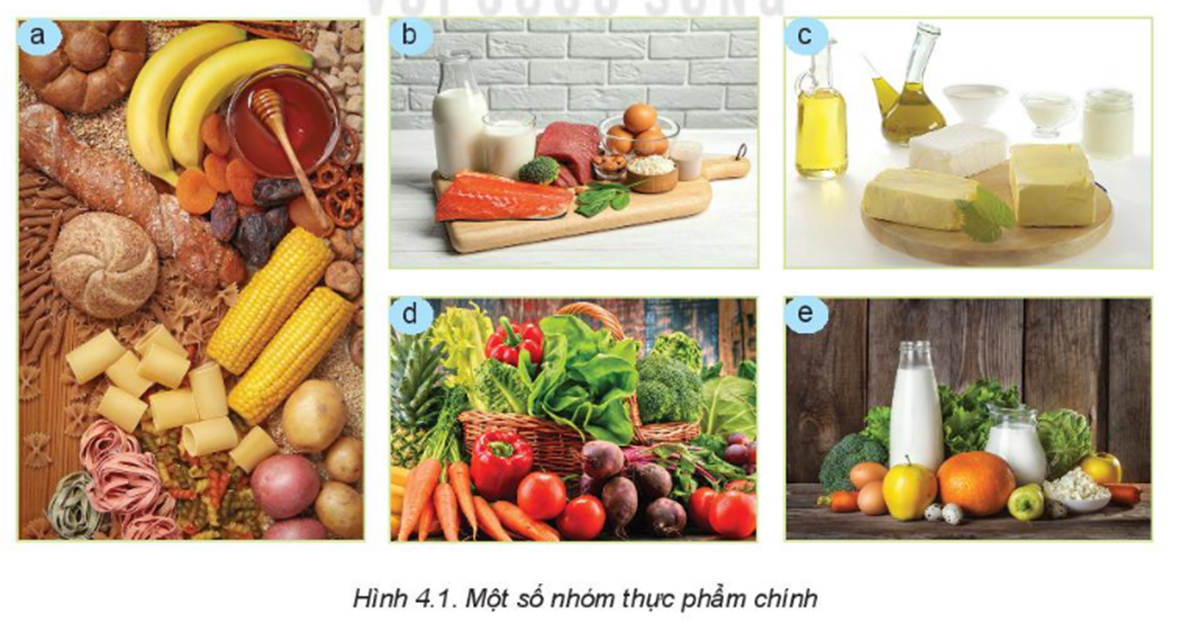 Chất tinh bột, chất đường là nguồn cung cấp năng lượng chủ yếu cho mọi hoạt động của cơ thể. Chất xơ hỗ trợ cho  hệ tiêu hóa.
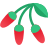 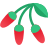 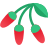 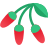 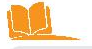 Ngũ cốc nào tên gọi chung của 5 loại hạt dùng để ăn( kê, đậu, ngô, lúa nếp, lúa tẻ). Ngày nay, ngũ cốc là tên gọi chung của các loại cây có hạt dùng làm lương thực.
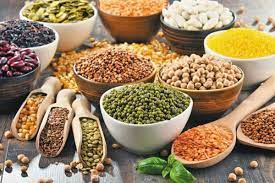 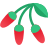 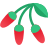 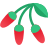 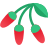 I. MỘT SỐ LOẠI THỰC PHẨM CHÍNH
2. Nhóm thực phẩm giàu chất đạm
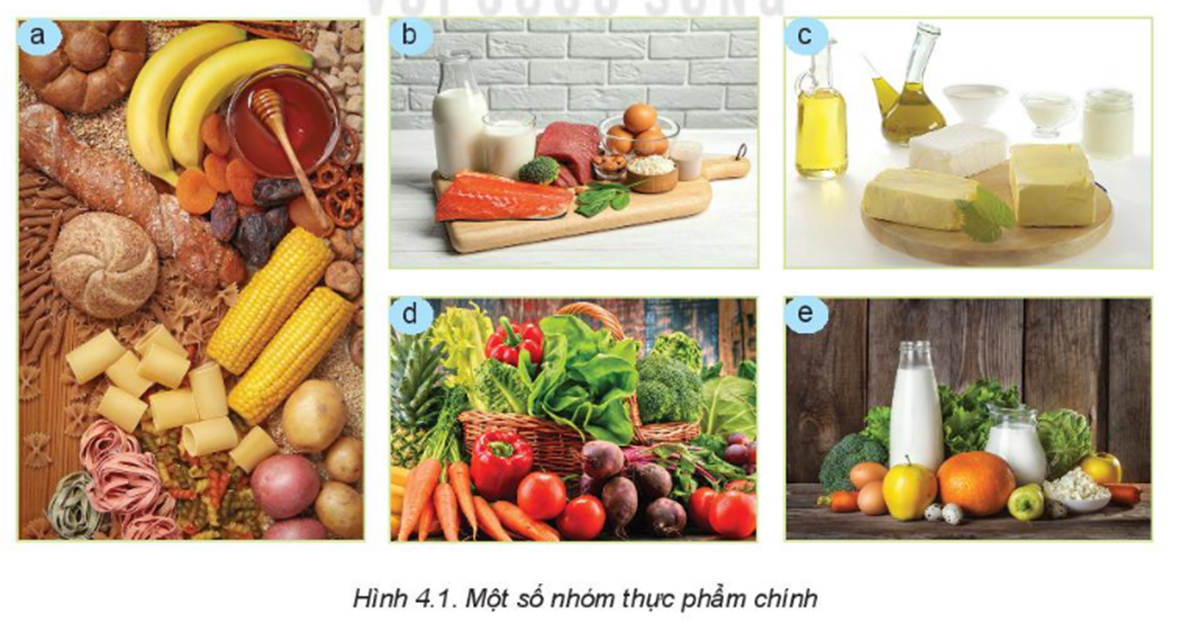 Ngôi nhà được trang bị hệ thống điều khiển tự động hay bán tự động cho các thiết bị trong gia đình Điều đó giúp cuộc sống trở nên tiện nghi hơn đảm bảo an ninh an toàn và tiết kiệm năng lượng.
Chất đạm(protein) là thành phần dinh dưỡng để cấu trúc cơ thể và giúp cơ thể phát triển tốt
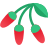 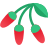 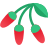 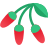 I. MỘT SỐ LOẠI THỰC PHẨM CHÍNH
3. Nhóm thực phẩm giàu chất béo
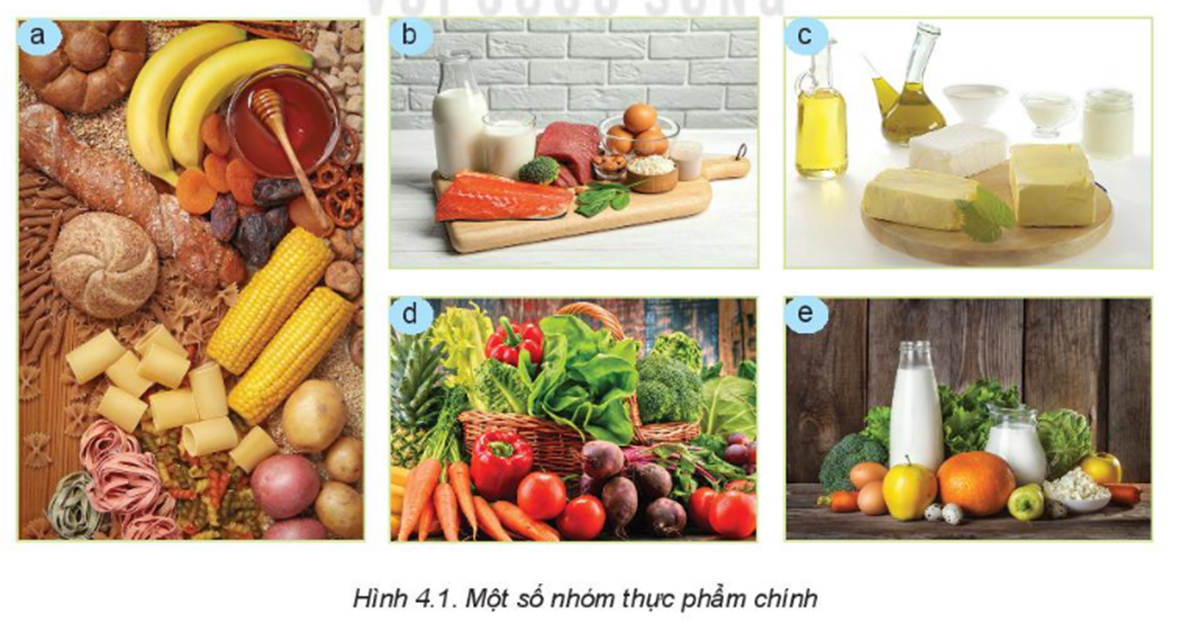 Ngôi nhà được trang bị hệ thống điều khiển tự động hay bán tự động cho các thiết bị trong gia đình Điều đó giúp cuộc sống trở nên tiện nghi hơn đảm bảo an ninh an toàn và tiết kiệm năng lượng.
Chất béo (lipid)cung cấp năng lượng trong cơ thể tích lũy dưới  da ở dạng lớp mỡ để bảo vệ cơ thể và giúp chuyển hóa một số vitamin
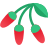 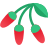 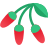 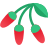 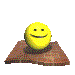 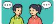 Luyện tập
Sắp xếp các thực phẩm trong hình 4.2 và các nhóm sau nếu thực phẩm giàu tinh bột chất đường và chất xơ, nhóm thực phẩm giàu chất đạm, nhóm thực phẩm giàu chất béo
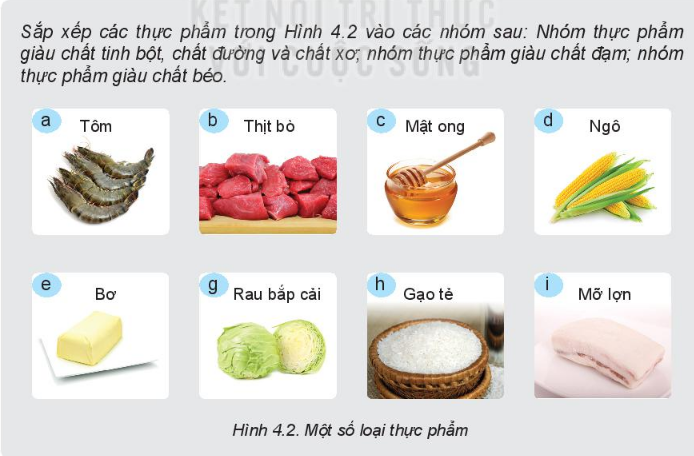 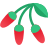 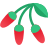 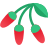 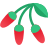 I. MỘT SỐ LOẠI THỰC PHẨM CHÍNH
4. nhóm thực phẩm giàu vitamin
Ngôi nhà được trang bị hệ thống điều khiển tự động hay bán tự động cho các thiết bị trong gia đình Điều đó giúp cuộc sống trở nên tiện nghi hơn đảm bảo an ninh an toàn và tiết kiệm năng lượng.
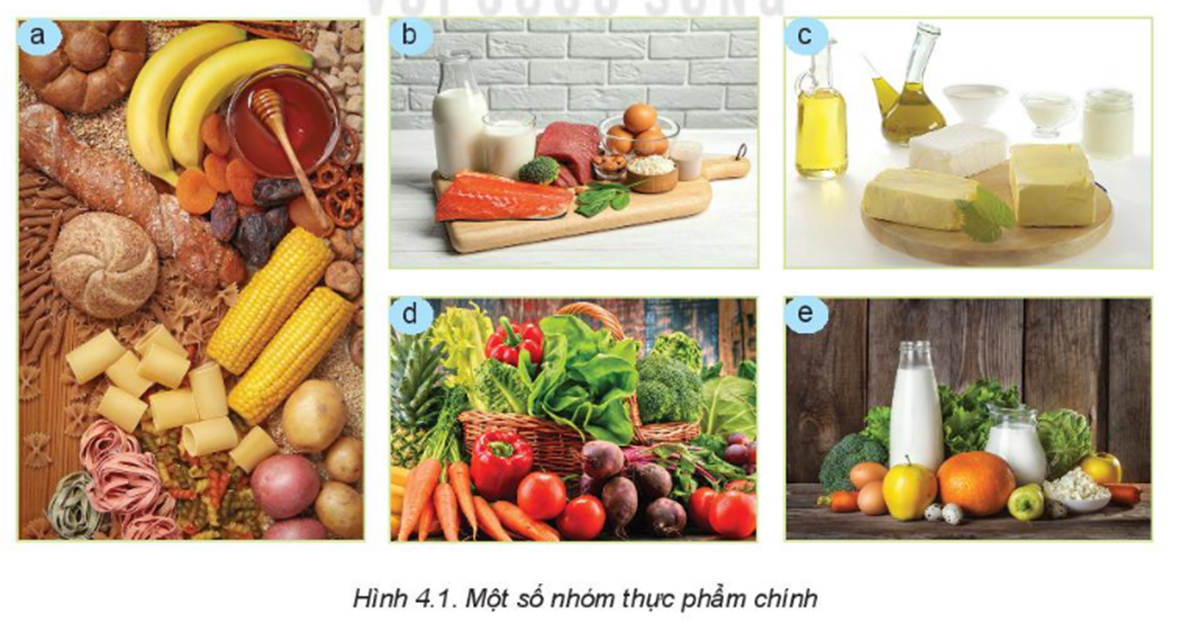 Vitamin có vai trò tham gia vào quá trình chuyển hóa các chất giúp cơ thể khỏe mạnh. Hầu hết các vitamin chúng ta cần đều có trong thực phẩm
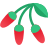 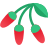 Bảng 4.1 một số thực phẩm chính giàu vitamin
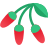 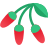 I. MỘT SỐ LOẠI THỰC PHẨM CHÍNH
5. Nhóm thực phẩm giàu chất khoáng
Ngôi nhà được trang bị hệ thống điều khiển tự động hay bán tự động cho các thiết bị trong gia đình Điều đó giúp cuộc sống trở nên tiện nghi hơn đảm bảo an ninh an toàn và tiết kiệm năng lượng.
Chất khoáng giúp cho sự phát triển của xương, hoạt động của cơ bắp, cấu tạo hồng cầu
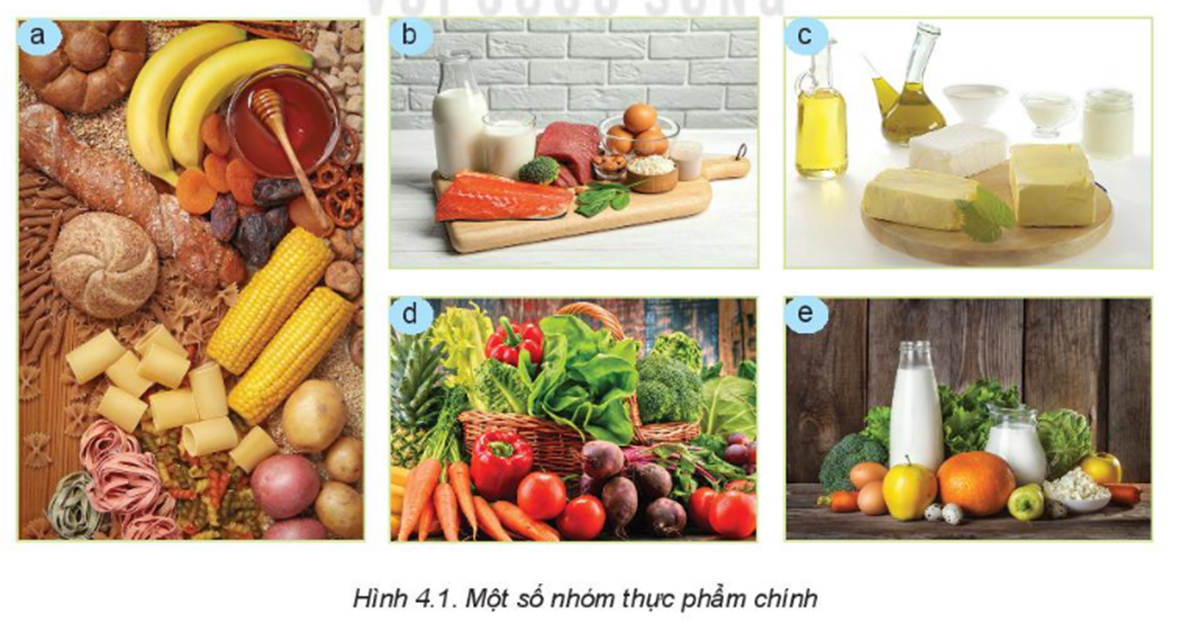 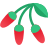 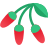 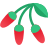 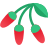 Bảng 4.2 một số thực phẩm chính giàu chất khoáng
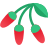 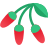 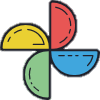 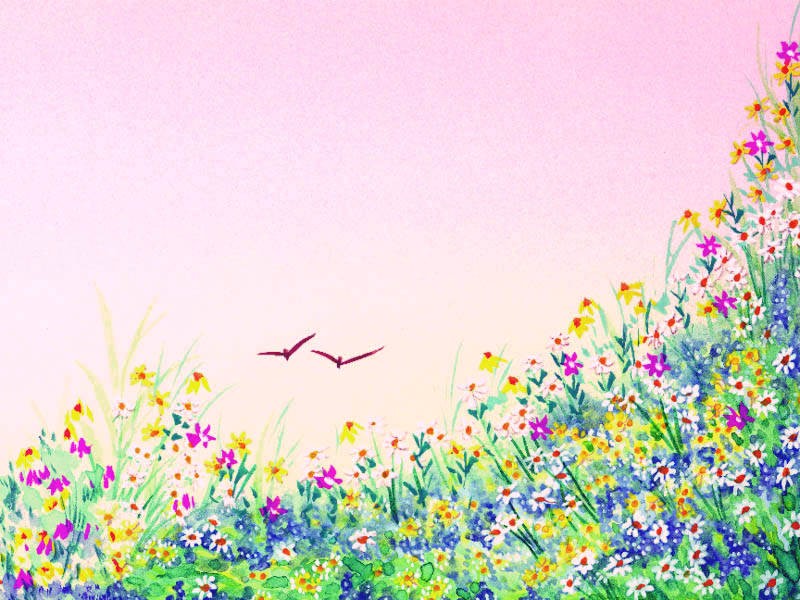 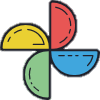 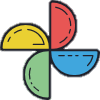 BÀI HỌC KẾT THÚC
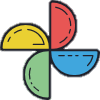 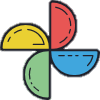 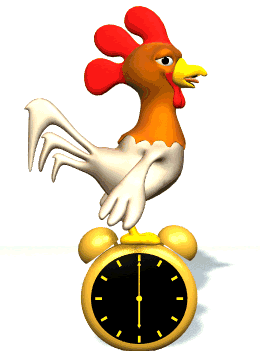 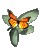 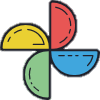 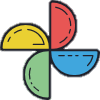 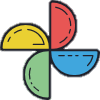 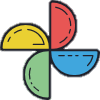 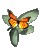 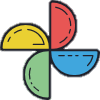 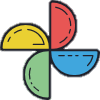 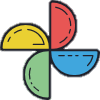 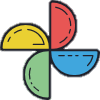